開啟Scratch 2.0
1
開啟Chrome瀏覽器
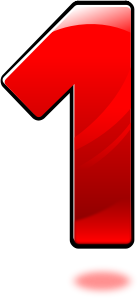 2
搜尋「Scratch」
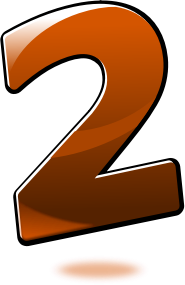 3
點選Scratch網站
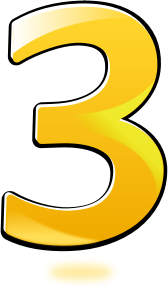 4
進入Scratch網站
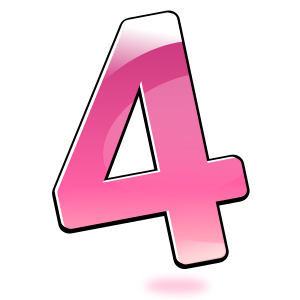 5
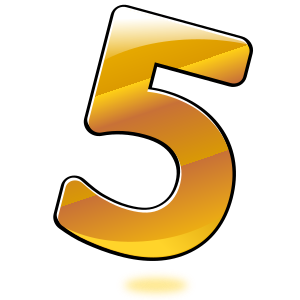 將網站加入書籤
6
點選「完成」
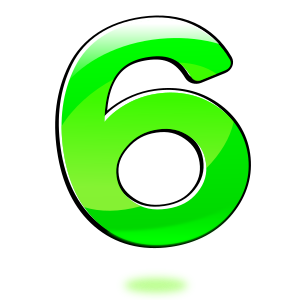 7
顯示在書籤列
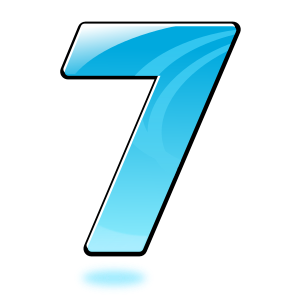 8